Methode14:Spellen
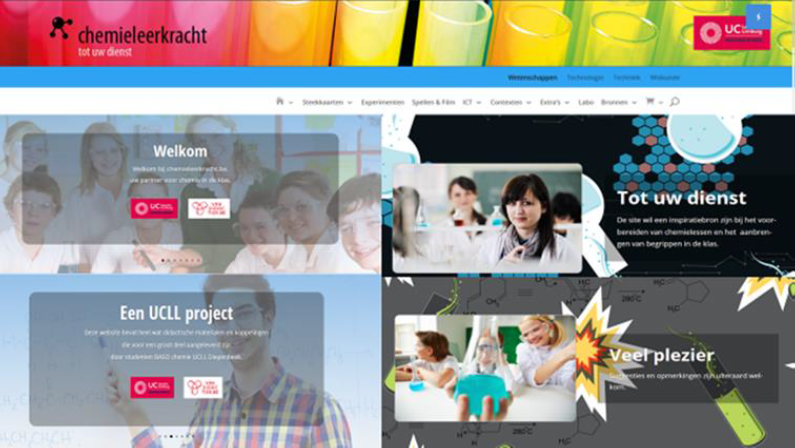 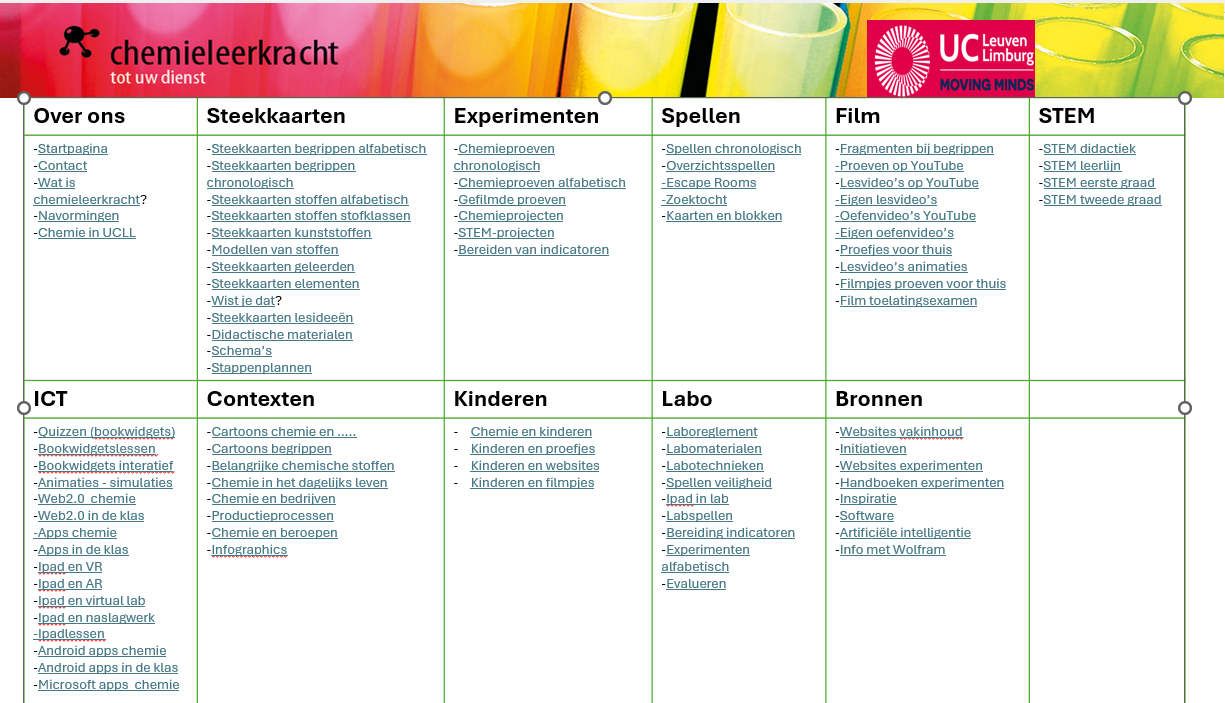 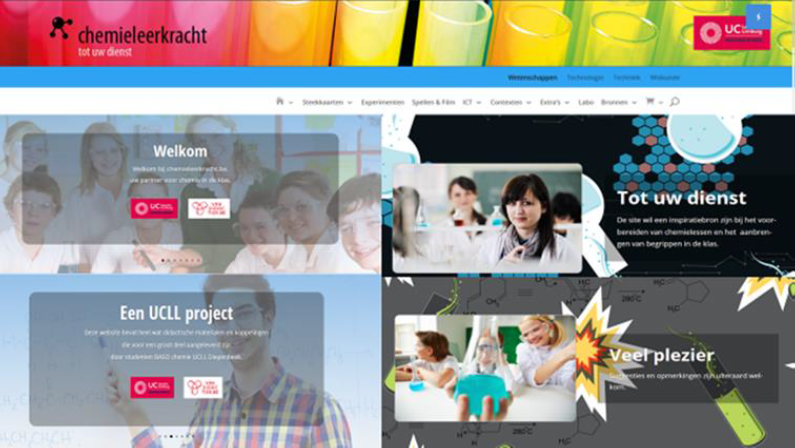 Methode14: Bordspellen
KLIK  -  KLIK -  KLIK -  KLIK  -  KLIK
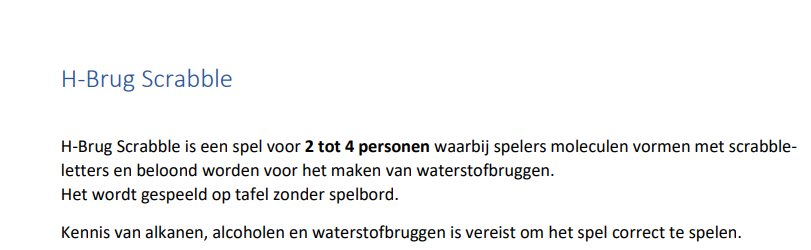 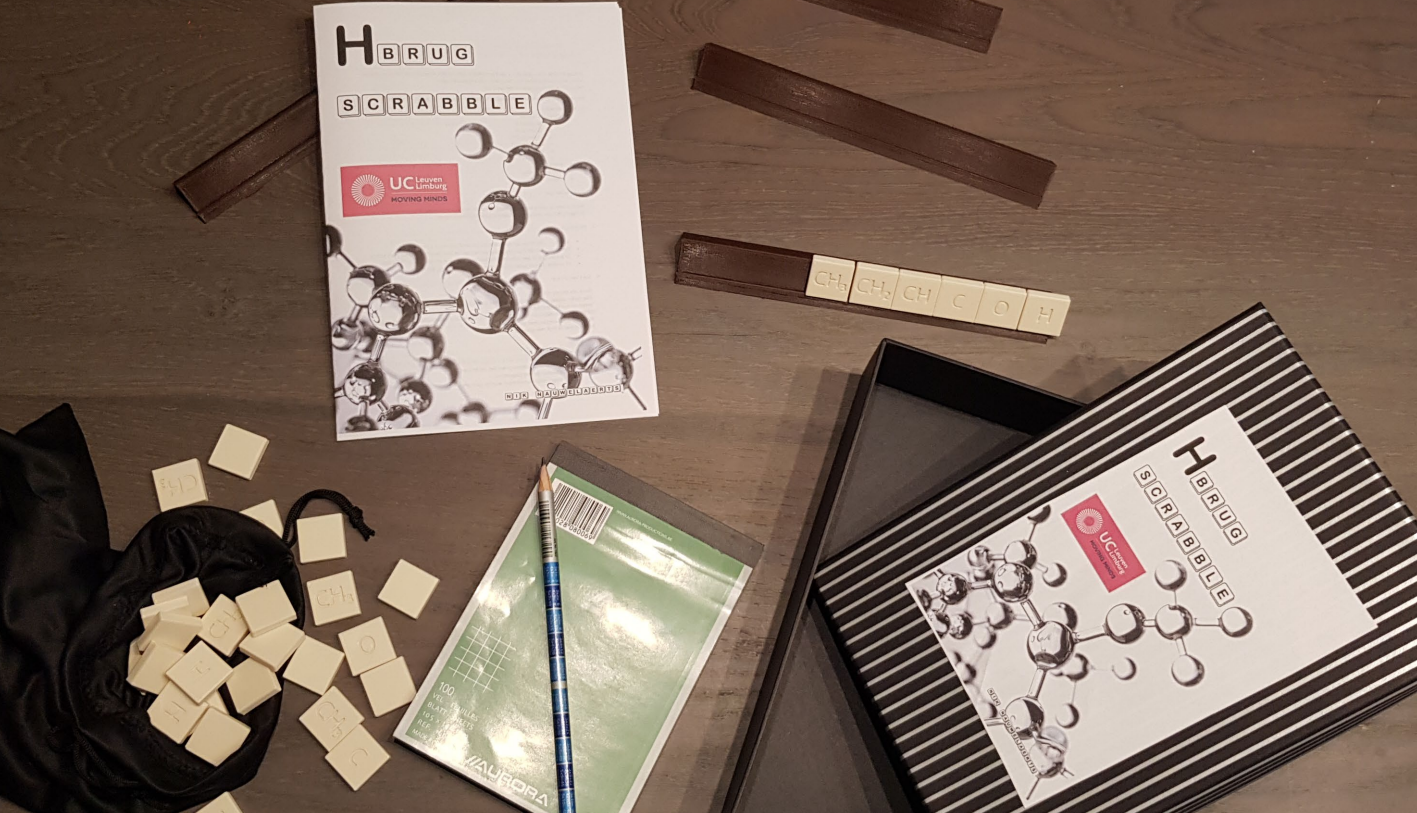 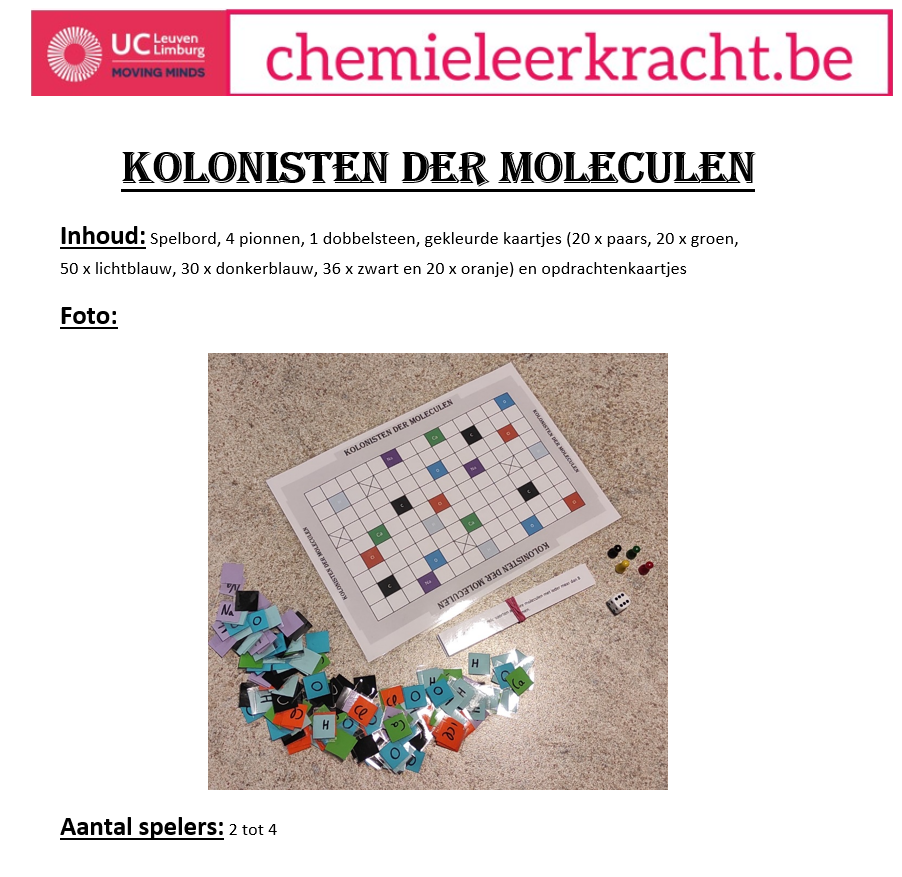 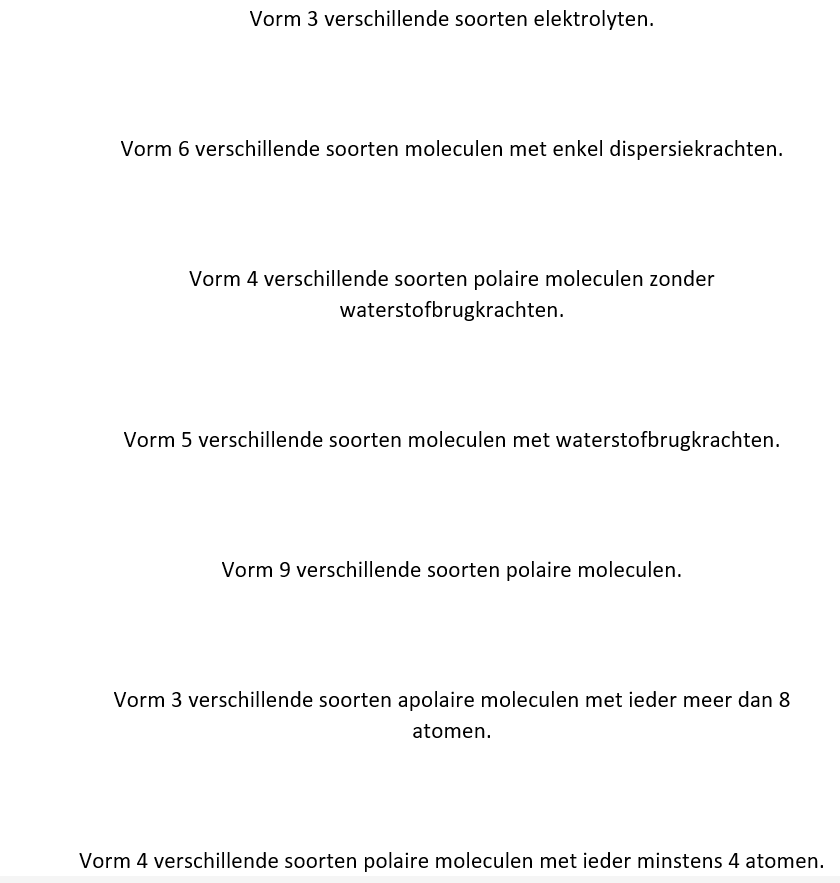 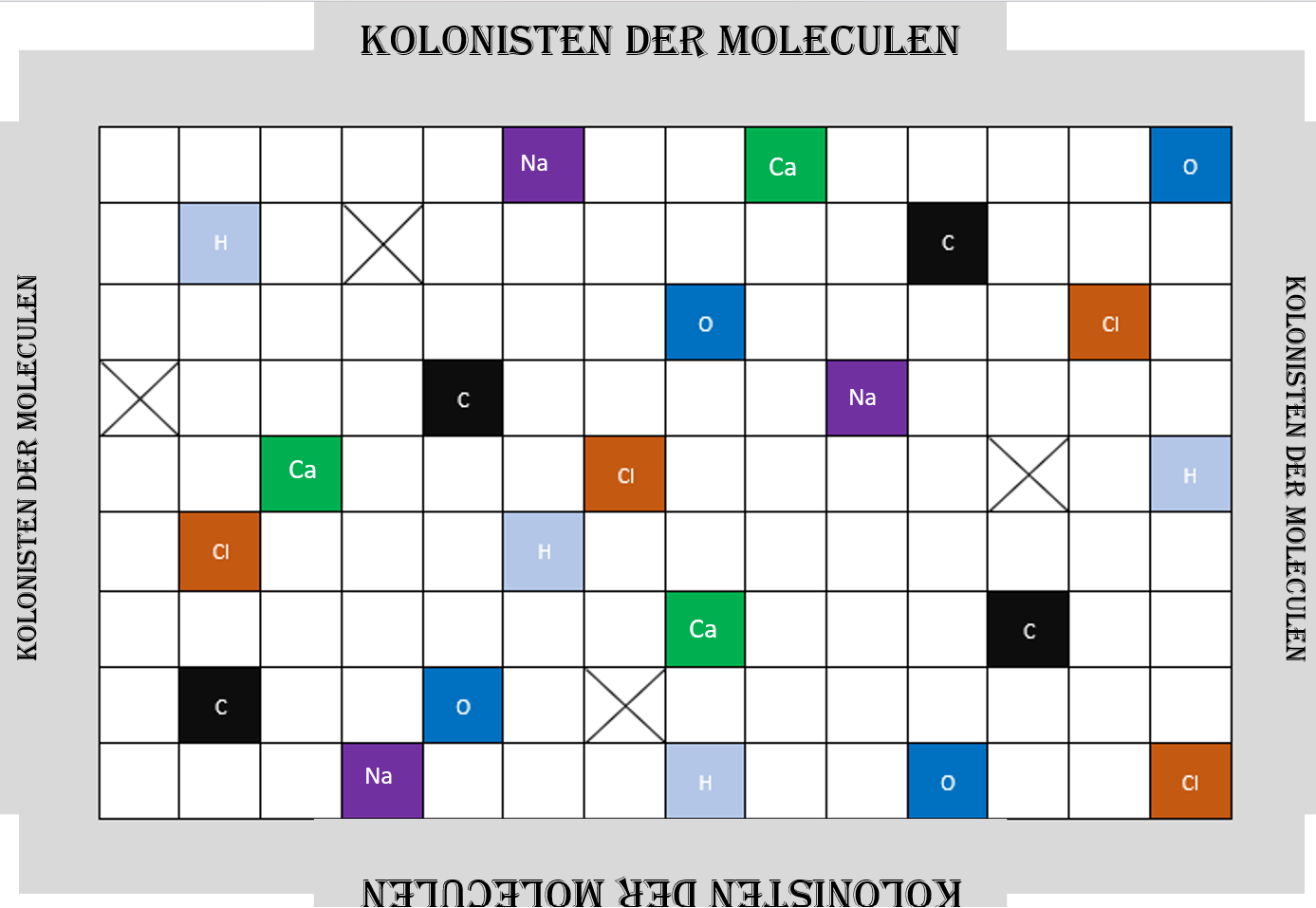 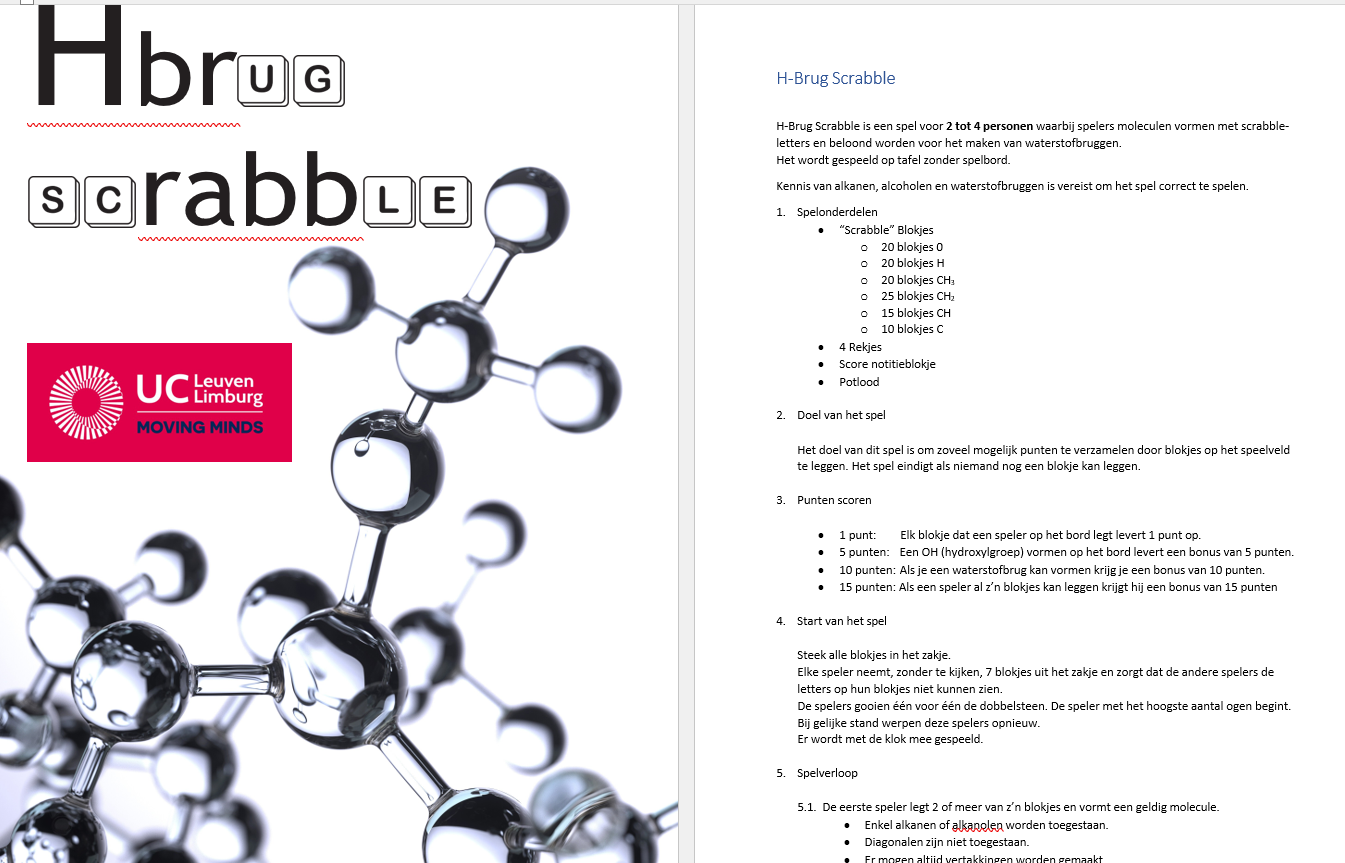 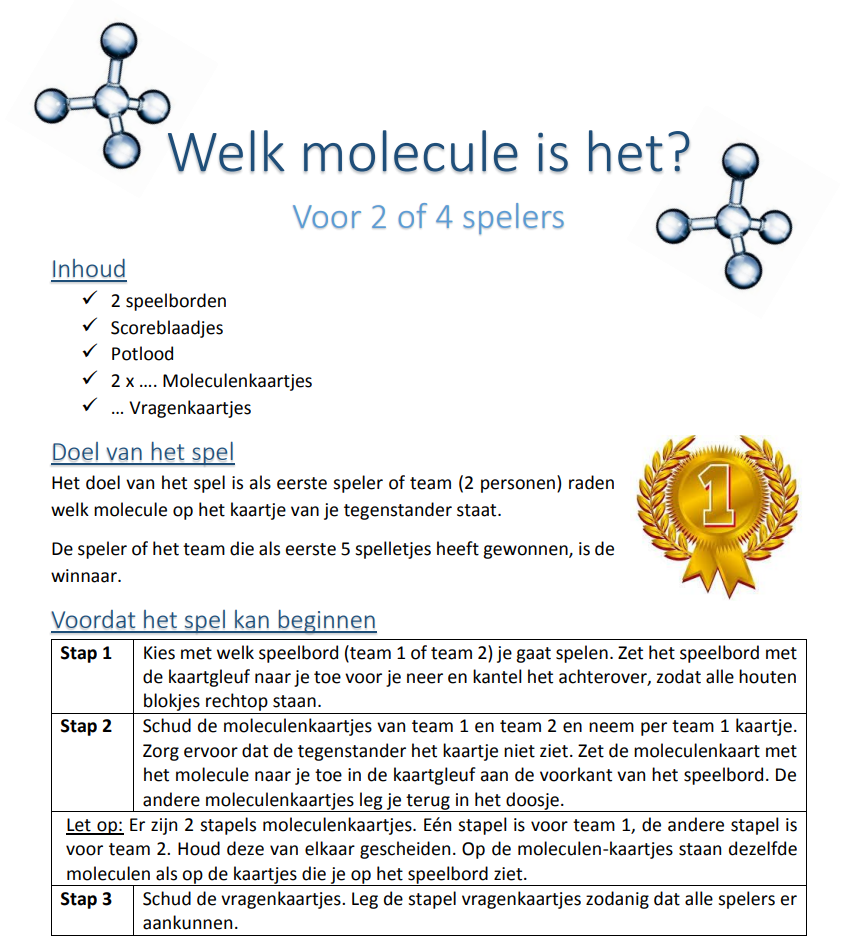 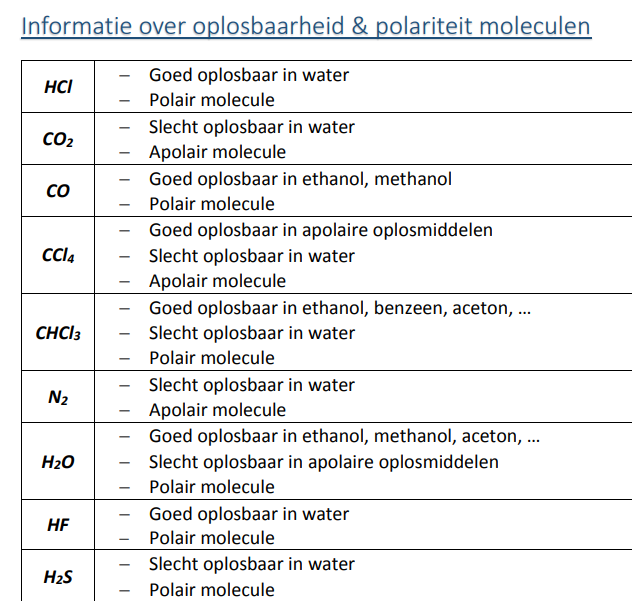 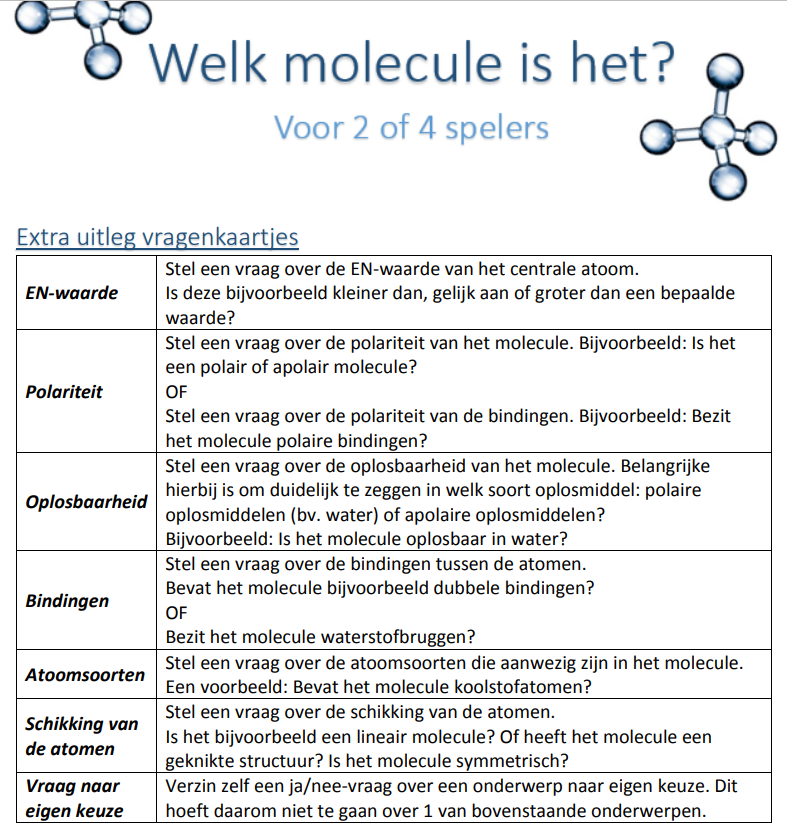 https://www.bookwidgets.com/play/9ZCnbuDs-iQAFBiVXTgAAA/TGPSJTU/wie-is-het-int?teacher_id=6268783509372928
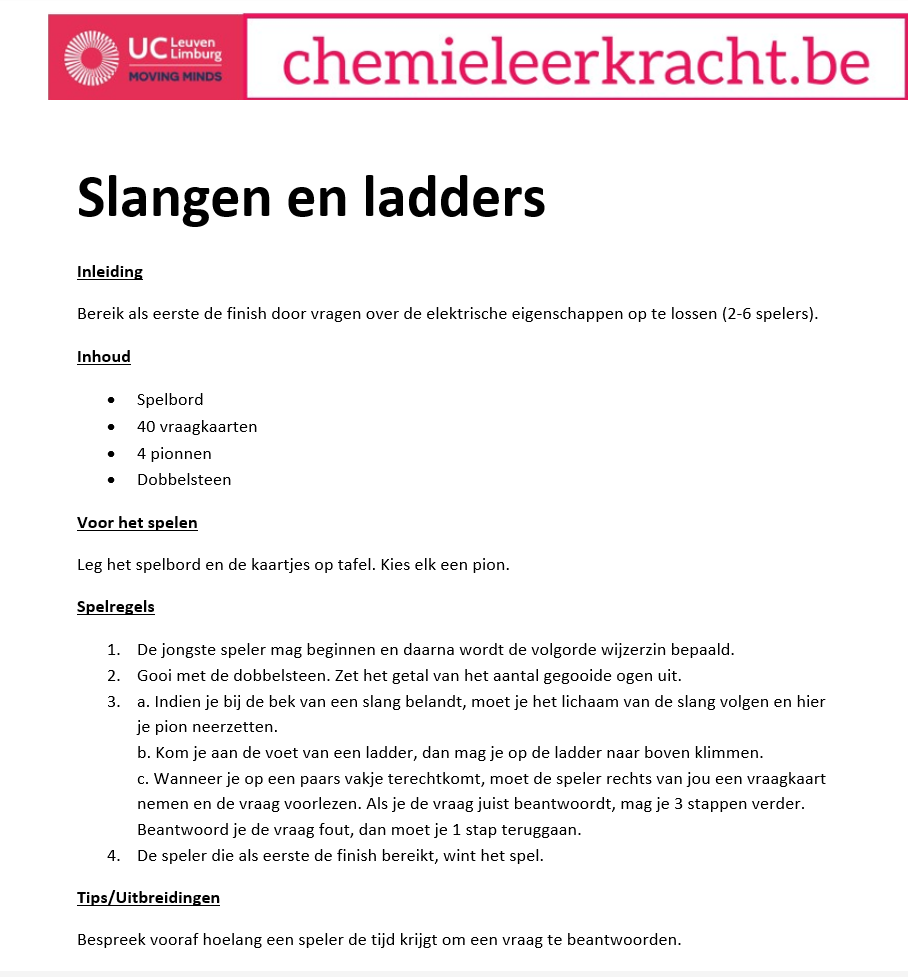 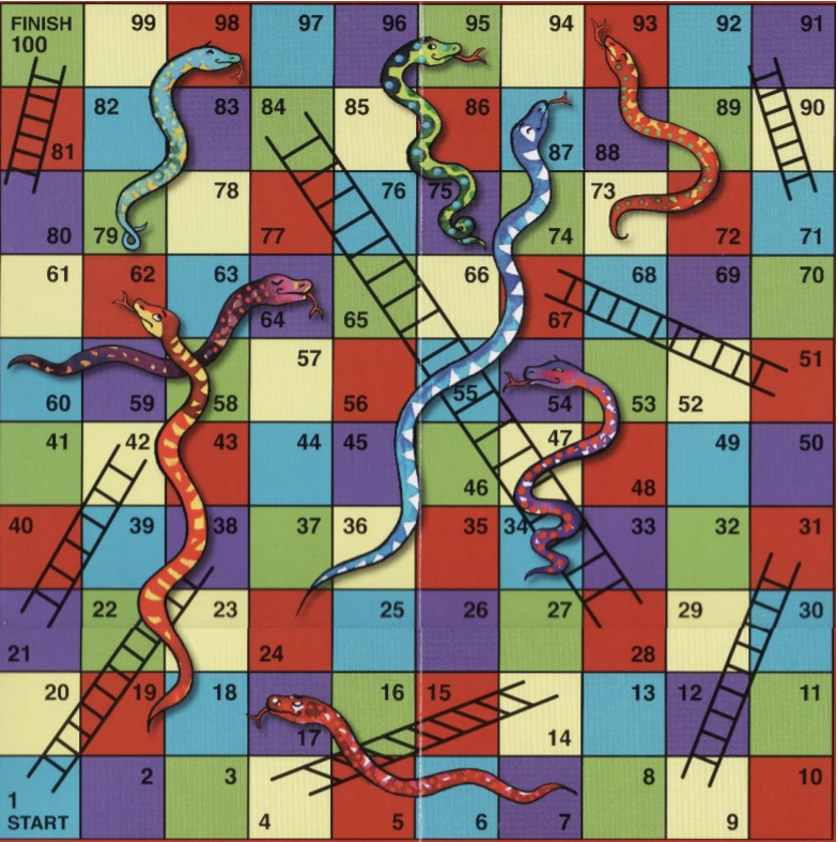